Introduction to Python
Lists
1
Topics
Lists
List indexing
Traversing and modifying a list
Summing a list
Maximum/Minimum of a list
List Methods
2
Containers
Python includes several built-in sequences: lists, tuples, strings. We will discuss these in the next few lectures. Here's a broad overview:


Lists and tuples are container sequences, which can hold items of different type. 
String is a flat sequence which holds item of one type(characters). 


Another way of grouping sequence types is by mutability. Lists are mutable(can be modified) sequences while strings and tuples are immutable sequences. We discuss lists in this lecture.
3
Lists
Lists are the basic ordered and mutable data collection type in Python. They can be defined with comma-separated values between square brackets.

L = [2, 3, 5, 7] 
print(len(L)) 		# 4, len() also works with strings
L.append(11)  		# append to the end of the list
print(L) 			# [2, 3, 5, 7, 11]
4
Indexing
Indexing is a means the fetching of a single value from the list. This is a 0-based indexing scheme. 



L = [2, 3, 5, 7, 11]print(L[0]) 		# 2 
print(L[1]) 		# 3 
print(L[5])  		# index out of bounds error.
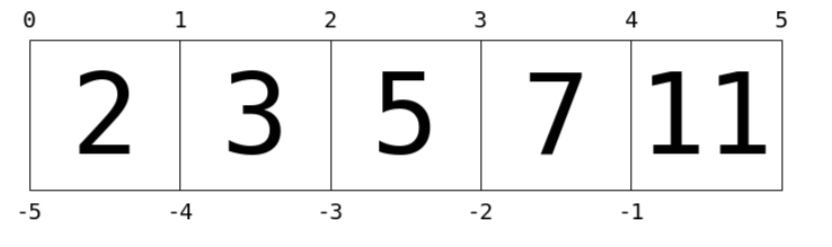 5
Lists can contain different types of objects
List can contain different types and even other lists. 

L = [1, 'two', 3.14, [-2, 3, 5]] 
print(L[0]) 		# 1
print(L[1]) 		# two
print(L[3]) 		# [-2, 3, 5]
print(L[3][0]) 	# -2
print(L[3][1]) 	# 3
print(L[3][2]) 	# 5
6
Modifying a List
Indexing can be used to set elements as well as access them. 



L = [2, 3, 5, 7, 11]
L[0] = 100 
print(L) 		# [100, 3, 5, 7, 11] 
L[2] = -4 
print(L) 		# [100, 3, -4, 7, 11]
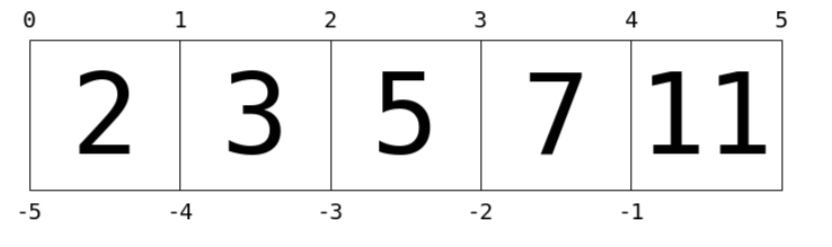 7
Slicing(same as for Strings)
We saw in the previous lecture that we can slice a string by specifying a start-index and stop-index, and the result is a subsequence of the items contained within the slice. 

Slicing also works with lists!(As well as many important data structures in Python) Slicing can be done using the syntax:
my_list[start:stop:step]
where
start: index of beginning of the slice(included), default is 0
stop:  index of the end of the slice(excluded), default is length of the list
step: increment size at each step, default is 1.
List Slicing
L = [10, -2, 1, 6, 2]
print(L[1:3]) 		# [-2, 1] 
print(L[:3]) 		# [10, -2, 1] 
print(L[1:]) 		# [-2, 1, 6, 2] 
print(L[0:4:2]) 	# [10, 1] 
print(L[:]) 		# [10, -2, 1, 6, 2]
print(L[::-1]) 		# [2, 6, 1, -2, 10]
Traversing a list
We can traverse through a list using a for loop.  We have seen this before with strings! There are two options:
1) for each loop:
nums = [2, -1, 3, 4, -3]
for x in nums:
	print(x, end=" ")
2 -1 3 4 -3

2) loop using indices
nums = [2, -1, 3, 4, -3]
for i in range(len(nums)):
	print(nums[i], end=" ")
2 -1 3 4 -3
Looping through each value
Looping through each index
i takes on values: 0,1,2,3,4.
10
Modifying a list
Consider the following code that is intended to change all even numbers in a list to 0. 

nums = [24, 3, 34, 6, -5, 4]
for x in nums:
	if x % 2 == 0:
		x = 0
print(nums)

Output:
[24, 3, 34, 6, -5, 4]

Note: The list is unchanged? Why? How can we fix it?
11
Modifying a list
Here's the correct code to change all even numbers in a list to 0. Compare the following code to the previous slide. 

nums = [24, 3, 34, 6, -5, 4]
for i in range(len(nums)):
	if nums[i] % 2 == 0:
		nums[i] = 0
print(nums)

Output:
[0, 3, 0, 0, -5, 0]
12
Creating a list
If you want to create a list containing the first five perfect squares, then you can complete these steps in three lines of code:

squares = []		# create empty list
for i in range(5):
	squares.append(i ** 2)	# add each square to list
print(squares)

Output:
[0, 1, 4, 9, 16]

There is a much simpler way to create this list using list comprehensions.
13
Creating a list with list comprehensions
List comprehensions is a way to create a list in Python that is concise and elegant. Its main use is to create a new list from a given list. 
Instead of:
squares = []		# create empty list
for i in range(5):
	squares.append(i ** 2)	# add each square to list
Do this:
squares = [i ** 2 for i in range(5)]		# one line!

List comprehensions allow you to use a conditional. 
even_squares = [i ** 2 for i in range(5) if i % 2 == 0]
print(even_squares)   # [0, 4, 16]
14
Algorithms to know
The following algorithms are useful. Know how to implement these algorithms!

Find sum of a list of numbers.
Find the average of a list of numbers.
Find the maximum/minimum of a list of numbers.
15
Sum of a list
Given a list, find the sum of its elements. We can do this by traversing through the list using a for loop. 

nums = [2, -1, 3, 4, -3]
s = 0
for x in nums:
	s += x
print(s)
	
Whenever we have a piece of code that accomplish a useful task, we should put it in a function.
16
Sum Function
Write a function that accepts a list of numbers as a parameter and returns its sum. 
def sum(nums): 
	s = 0
	for x in nums:
		s += x
	return s
lst = [2, -1, 3, 4, -3]
print(sum(lst))	# 5
lst2 = [1, 5, 4, 2]
a = sum(lst2)
print(a)		# 12
17
Average Function
Write a function that accepts a list of numbers as a parameter and returns its average. 
def average(nums): 
	s = 0
	for x in nums:
		s += x
	return s/len(nums)

lst = [2, 5, 4, 3]
a = average(lst)
print(a)		# 3.5
18
Conditional Summing
Write a function that accepts a list of numbers as a parameter and returns the sum of all even numbers in the list. 

def sum_even(nums): 
	s = 0
	for x in nums:
		if x % 2 == 0:
			s += x
	return s
19
Find Maximum Function
Write a function that accepts a nonempty list of numbers as a parameter and returns its maximum value. Does the code below work?

def maximum(nums): 
	current_max = 0
	for x in nums:		if x > current_max:
			current_max = x
	return current_max

lst = [-2, -5, -12, -3]
a = maximum(lst)
print(a)		# 0 INCORRECT!
Incorrect!
No! What if the list contains
only negative numbers?This function
returns 0 which is not even in the list!
20
Find Maximum Function(Correct)
Here's the correct implementation of maximum. The minimum function is similar.

def maximum(nums): 
	current_max = nums[0]	# the first value is maximum
	for x in nums:			# until a bigger value shows up		if x > current_max:
			current_max = x
	return current_max

lst = [2, 5, 12, 3, 4, 11]
a = maximum(lst)
print(a)		# 12
21
List Methods
The following is a short list of useful list methods.
22
List Methods
L = [3, "hi", -4, 6] 
L.append(2) 			# L = [3,"hi",-4, 6, 2]
L.insert(1, "hello") 	# L = [3,"hello","hi",-4, 6, 2]
a = L.pop(3) 			# L = [3,"hello","hi",6, 2]
print(a) 				# -4
L.pop() 				# ok to not store popped value	
print(L)				# [3,"hello","hi",6]
23
split()
The split() method splits a string into a list.  A separator can be specified. The default separator is any whitespace. 
fruits = "apple mango banana grape" 
fruits_lst = fruits.split()
print(list_fruits)	# [‘apple’, ‘mango’, ‘banana’, ‘grape’] 

greeting = “hi,I am Mike,I just graduate.” 
greet_lst = greeting.split(",")
print(greet_lst)    # [‘hi’, ‘I am Mike’, ‘I just graduate.’] 

nums = “4 24 12” 
nums_lst = nums.split()
print(nums_lst)    # [‘4’, ‘24’, ‘12’], these are still strings
24
Create a list from user inputs
Ask the user to enter a list of numbers of any length separated by spaces. Generate a list containing those numbers. The split() function can be used here.

nums = input("Enter list of numbers separated by spaces: ").split()
print(nums)


Sample output:
Enter list of numbers separated by spaces: 4 6 1 23
['4', '6', '1', '23']

Note that the list above is a list of strings! We like this to be a list of integers.
25
Create a list from user inputs
From the previous example, we can change each string in the list by manually casting it to an integer. 
nums = input().split()
for i in range(len(nums)):
	nums[i] = int(num[i])		# cast string to integer
print(nums)
Sample output:
4 6 1 23
[4, 6, 1, 23]

We can further simplify the code above using list comprehensions! This code below can used in many of the replit Teams problems for this lecture. 
nums = [int(x) for x in input().split()]
26
AP Exam: Lists API
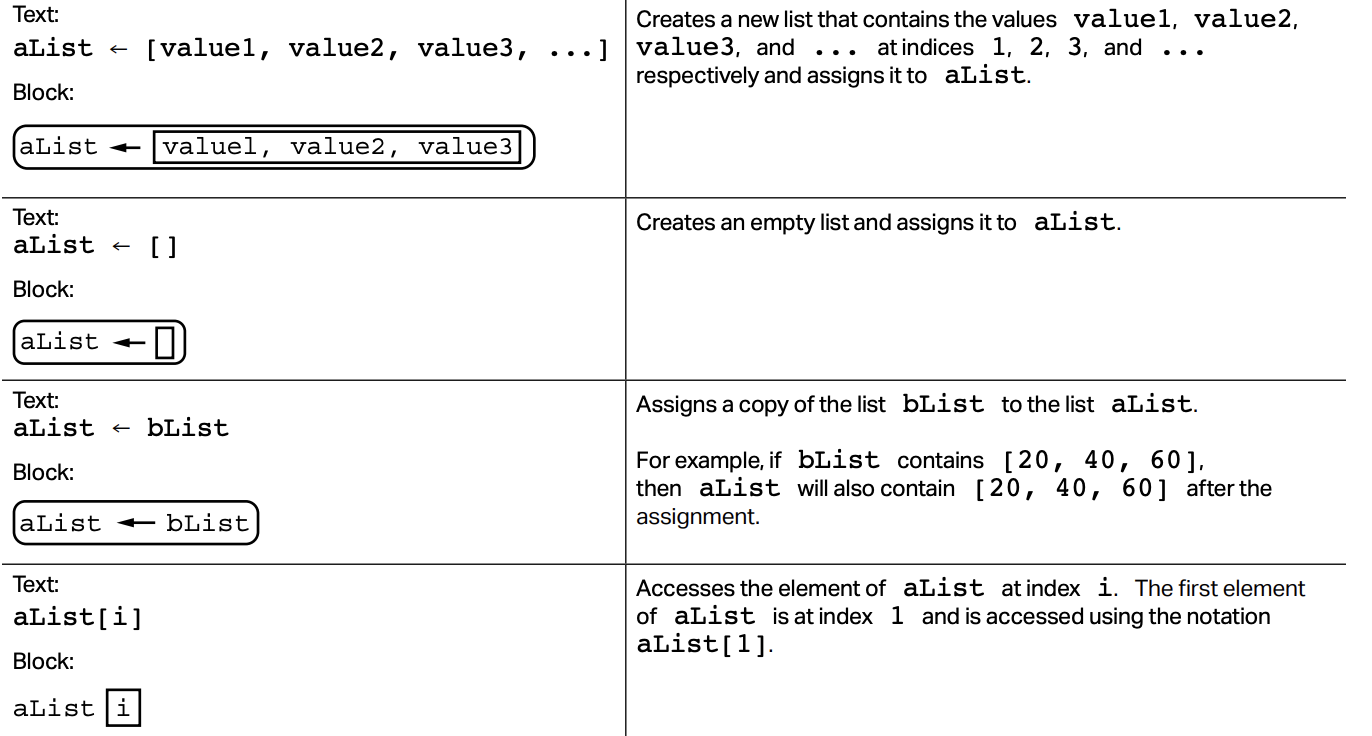 27
AP Exam: Lists API
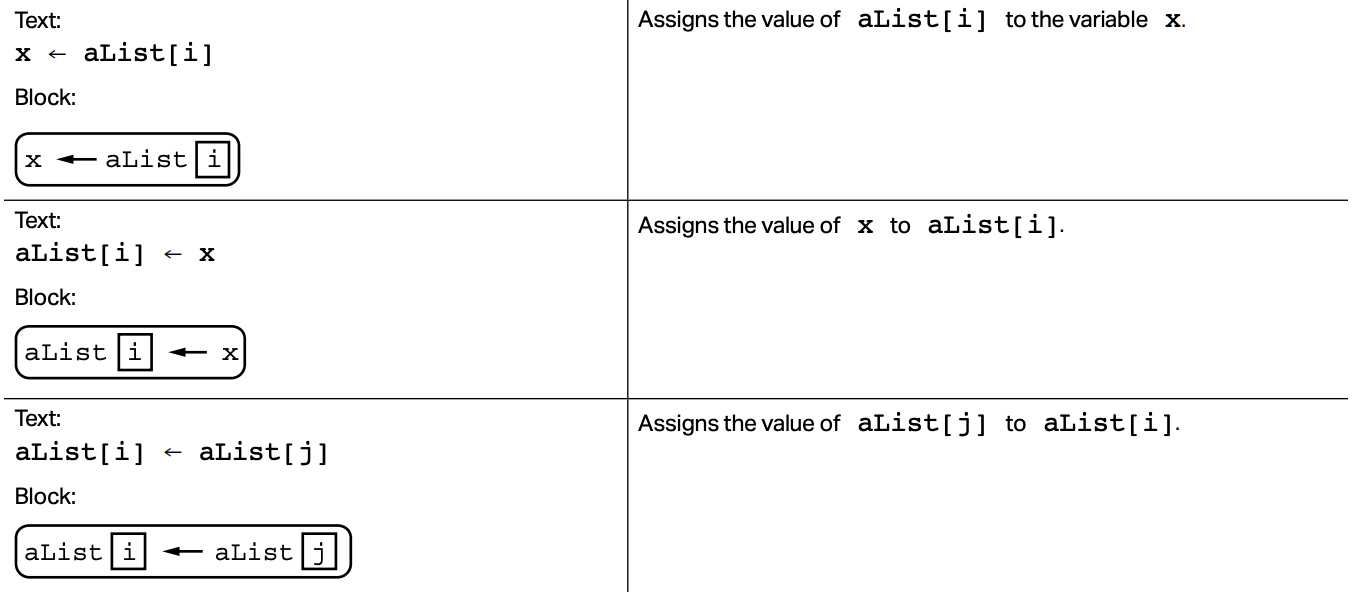 28
AP Exam: Lists API
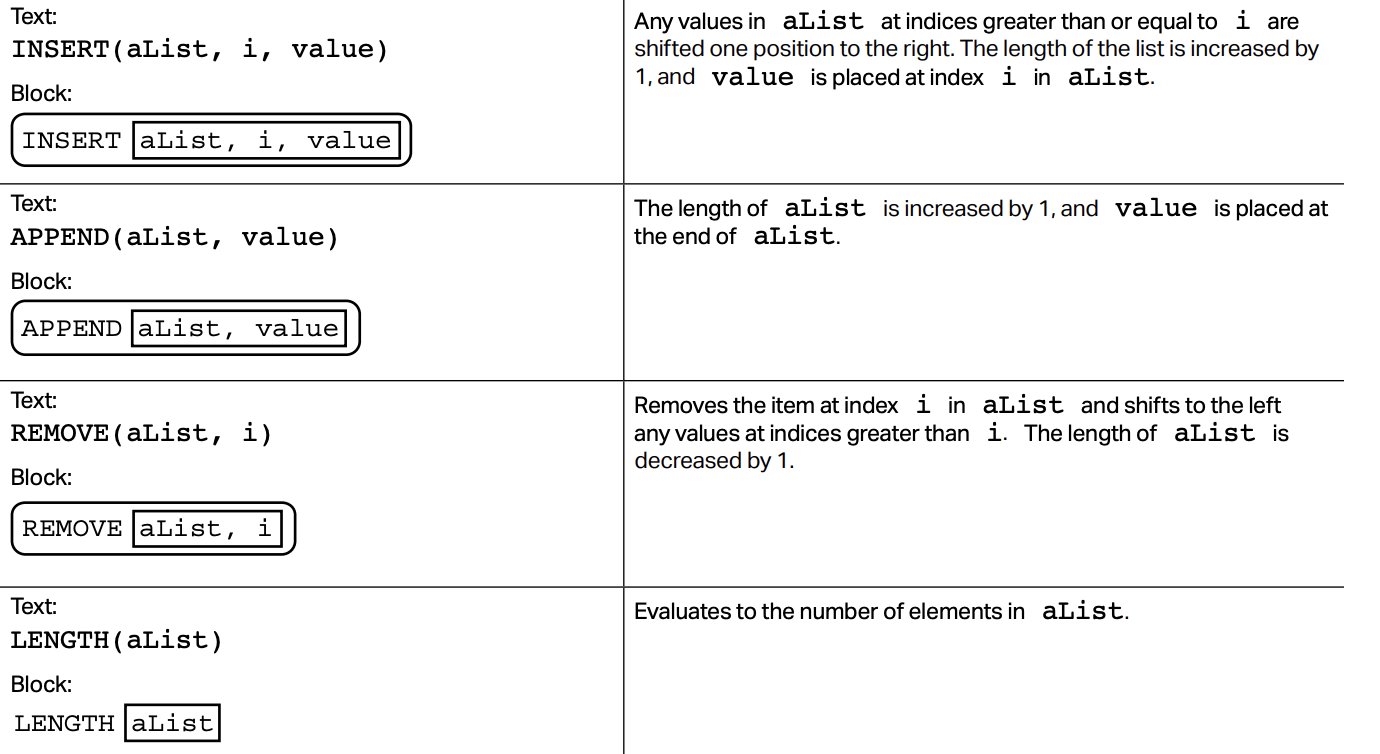 29
AP Exam: Lists API
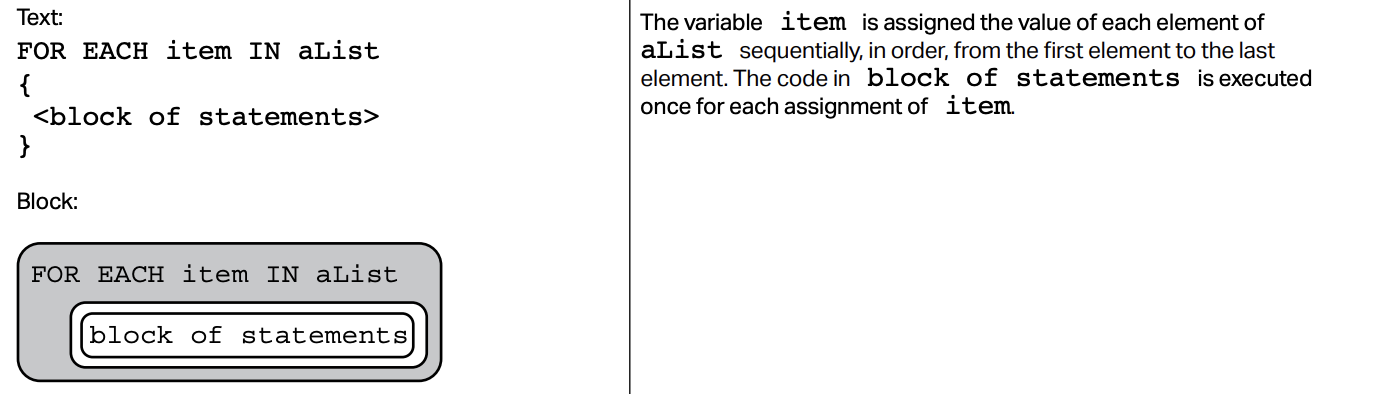 30
Lab 1
Create a new repl on repl.it 

Create this list and assign it to a variable [3,41,62,87,101, 88]. Use a for loop to compute the sum. Print out the sum.
Use a for loop to compute the sum of odd numbers from the list above. 
Use a for loop to compute the sum of values located at even indices.(Use the len() function).
31
References
Vanderplas, Jake,  A Whirlwind Tour of Python, O’reilly Media. 
Luciano, Ramalho, Fluent Python, O'reilly Media.
32